Bibliografie la Istoria Apologeticii Crestine
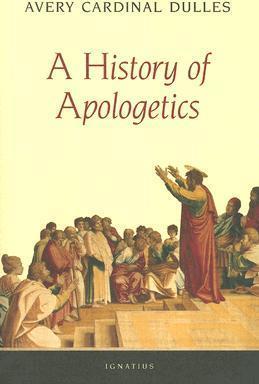 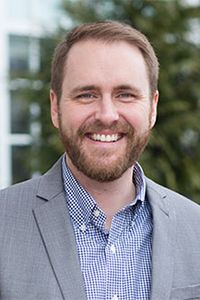 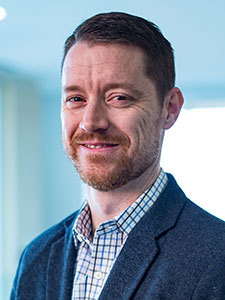 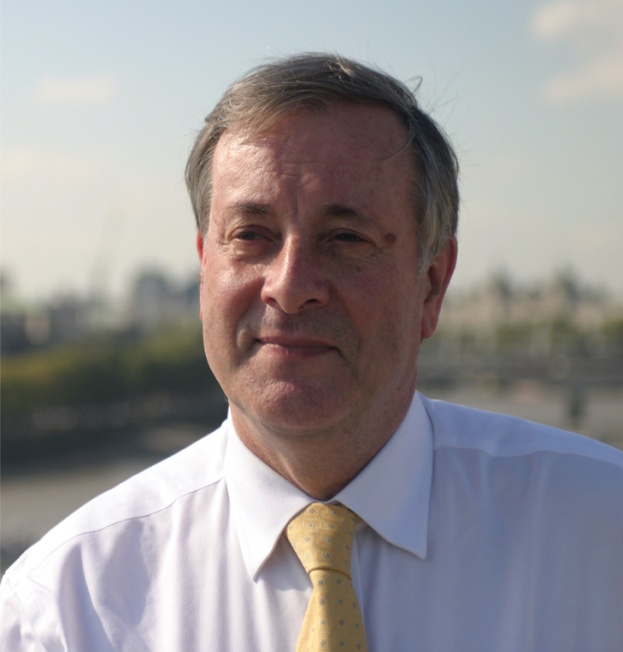 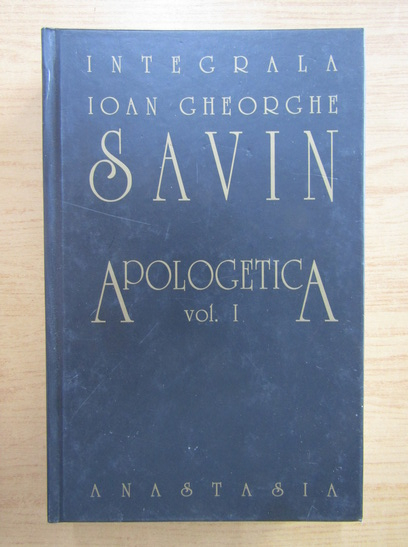 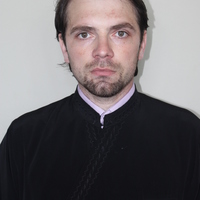 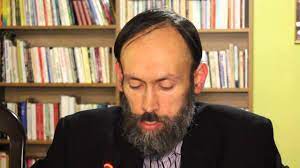 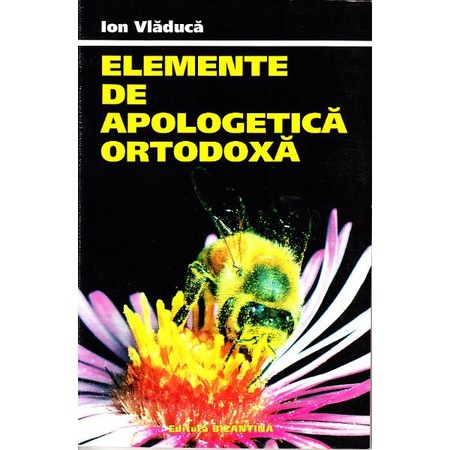